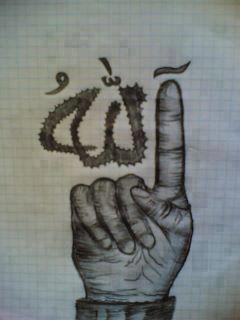 সবাইকে স্বাগতম
পরিচিতি
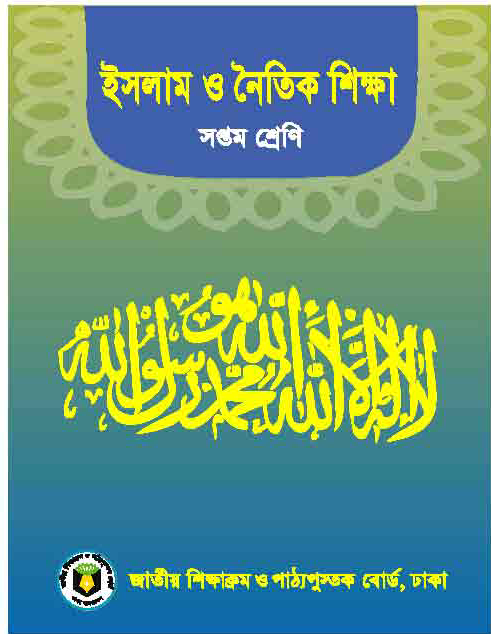 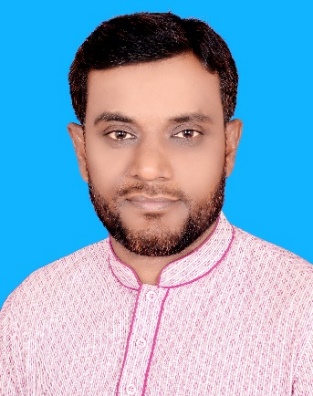 অষ্টম শ্রেণি
মাহমুদ শরীফ
সহকারি শিক্ষক (ইসলাম শিক্ষা)
জোতমোড়া মাধ্যমিক বালিকা বিদ্যালয় 
কুমারখালী, কুষ্টিয়া।
মোবাইলঃ ০১৭১৭ ৫১২৬০০
আজকের পাঠ
ইমান
শিখন ফল
১। ইমানের সংজ্ঞা বলতে পারবে।
২। ইমানের দিকগূলো ব্যাখ্যা করতে পারবে।
৩। ইমানের মুল বিষয় গূলো বিশ্লেষণ করতে পারবে।
ইমান শব্দের অর্থ বিশ্বাস । 
ইসলামের মূল বিষয়গূলোর প্রতি বিশ্বাসকেই ইমান বলা হয় । যে ব্যক্তি এসব বিষয়কে আন্তরিকভাবে বিশ্বাস করেন তিনি হলেন মুমিন ।
অন্তরে বিশ্বাস করা
ইমানের দিক -
মুখে স্বীকার করা
তদনুসারে আমল করা
একক কাজ
১। ইমান শব্দের অর্থ কী ?
২। ইমানের দিক কয়টি ও কী কী?
ইমানের ব্যাখ্যা
9
১. আল্লাহর প্রতি বিশ্বাস
তিনি এক ও অদ্বিতীয়।
তিনি তাঁর সত্তা ও গুণাবলিতে একক ও অতুলনীয়।
তাঁর সমকক্ষ কেউ নেই।
তাঁর সুন্দর সুন্দর নাম ও গুণ রয়েছে।
তিনিই একমাত্র মাবুদ।
10
২. ফেরেশতাগণের প্রতি বিশ্বাস
তাঁরা নূরের তৈরি।
তাঁরা সর্বদা আল্লাহর যিকির ও তাসবিহ পাঠে রত থাকেন।
তাঁদের সংখ্যা অগণিত।
৩. কিতাবসমূহের প্রতি বিশ্বাস
এসব কিতাব মানবজাতির জন্য আলোকস্বরূপ।
সর্বশেষ ও সর্বশ্রেষ্ঠ আসমানি কিতাব হলো আল-কুরআন।
নবি-রাসুলগণের মাধমে তিনি এ কিতাব মানুষের নিকট পৌঁছিয়েছেন।
৪. রাসুলগণের প্রতি বিশ্বাস
তাঁরা মানুষকে আল্লাহর পরিচয় দিয়েছেন।
সত্য ও ন্যায়ের পথ দেখিয়েছেন।
তাঁরা তাওহিদের বাণী প্রচার করেছেন।
৫. আখিরাতের প্রতি বিশ্বাস
মানুষ সেখানে ভালো কাজের জন্য জান্নাত লাভ করবে।
মন্দ কাজের জন্য জাহান্নাম পাবে।
৬. তাকদিরের প্রতি বিশ্বাস
সবকিছুর তাকদিরই আল্লাহর হাতে।
তিনিই তাকদিরের নিয়ন্ত্রক।
মানুষের জীবনে ভাল-মন্দ যা কিছুই ঘটুক সবই আল্লাহর ইচ্ছায়।
তাকদির একমাত্র আল্লাহ তায়ালাই জানেন।
[Speaker Notes: ।]
৭. পুনরুত্থানের প্রতি বিশ্বাস
মৃত্যুর পর পুনরায় সবাইকে জীবিত করা হবে।

সবাইকে হাশরের ময়দানে একত্র করা হবে।

দুনিয়ার সকল কাজকর্মের হিসাব নেওয়া হবে।
দলীয় কাজ
ইমানের মূল বিষয় কয়টি ও কী কি? লিখ।
মূল্যায়ণ
১। ইমান শব্দের অর্থ কী ?
২। ইমানের মূল বিষয় কয়টি ও কী কি?
৩। আল্লাহ তায়ালা নবি-রাসুলগণকে কেন দুনিয়ায় পাঠিয়েছেন?
বাড়ীর কাজ
ইমানের সাতটি বিষয়ের বিবরণ  বাড়ি থেকে লিখে আনবে ।
আল্লাহ হাফেজ